Ядерна енергетика і екологія
Ядерна енергетика—область науки і техніки, що розробляє методи і засоби перетворення ядерної енергії в електричну і теплову.
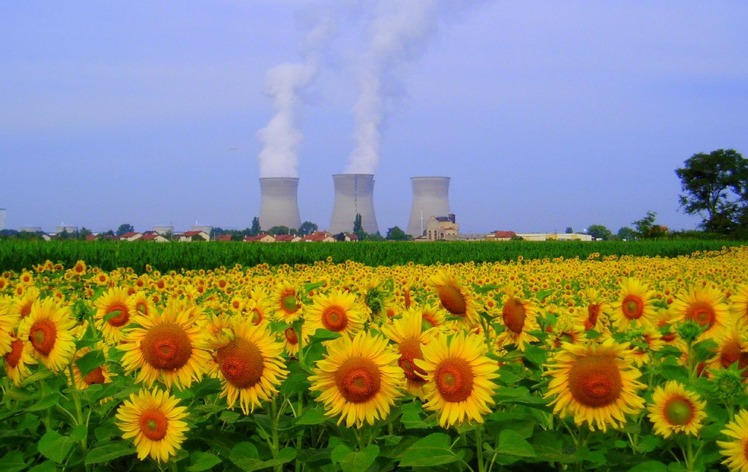 Атомна енергетика - стала технологія
- доступність і ефективність палива;
- землекористування;
-  екологічні наслідки розміщення відходів;
- можливості повторного енергетичного циклу;
- доступність і конкурентоспроможність, включаючи сюди зовнішні та соціальні витрати;
- кліматичні зміни
Кліматичні зміни
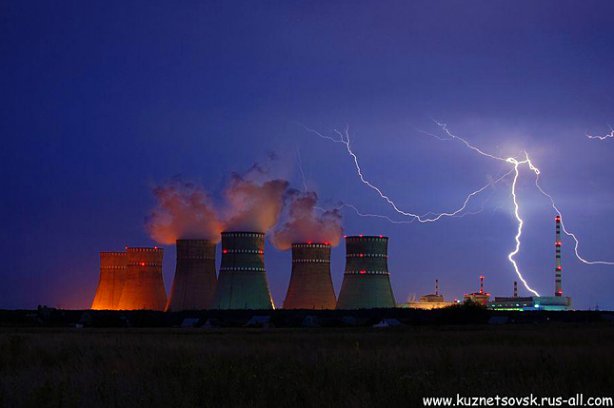 Доступність і ефективність палива
Доступність і ефективність палива
Екологічні наслідки розміщення відходів
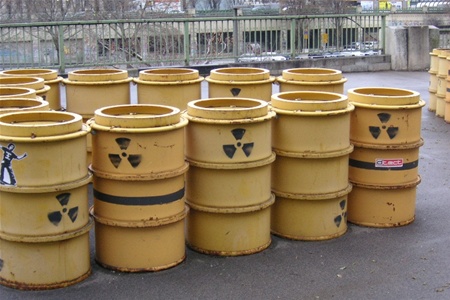 А що ж Україна?
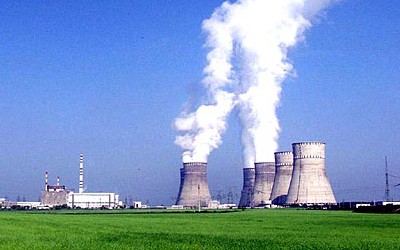 Негативні сторони ядерної енергетики
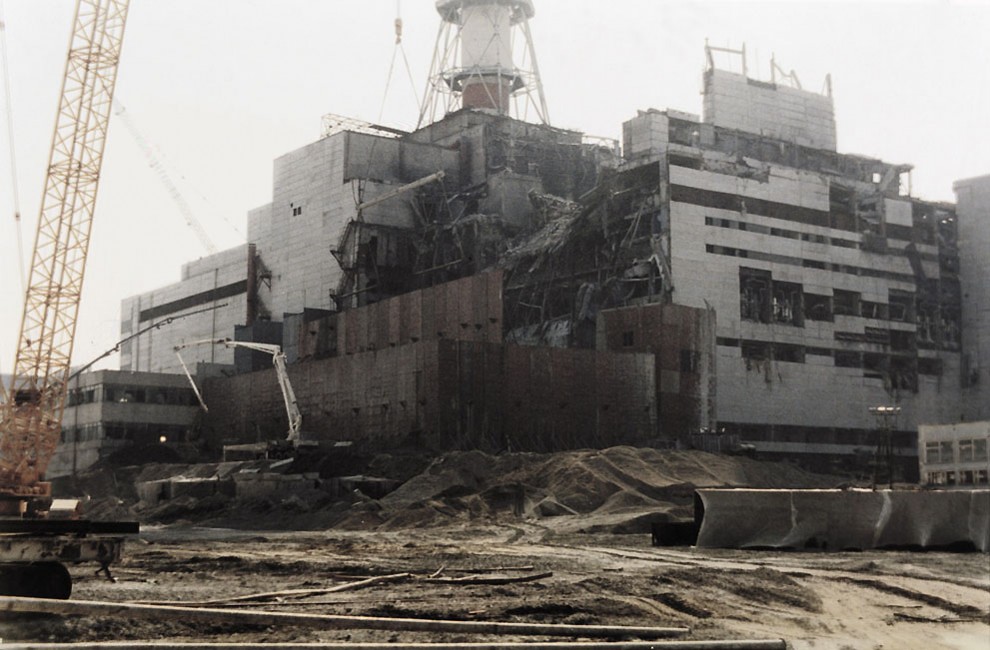 Чинники «За» атомні станции:
1. Атомна енергетика є нині найкращим виглядом отримання енергії. Економічність, велика потужність, екологічність за умови правильного использовании.
2. Атомні станції проти традиційними теплових електростанцій мають перевагу у витратах на паливо, що особливо яскраво проявляється у тих реґіонах, де є складнощі у забезпеченні паливно-енергетичними ресурсами, і навіть стійкою тенденцією 13-відсоткового зростання витрат за видобуток органічного топлива.
3. Атомним станціям не властиві також забруднення природного довкілля золою, димовими газами з CO2, NOх, SOх, сбросными водами, що містять нафтопродукти.
Чинники «Проти» атомних станций:
1. Жахливі наслідки аварій на АЭС.
2. Локальне механічне вплив на рельєф - при строительстве.
3. Ушкодження особин в технологічних системах - при эксплуатации.
4. Стік поверхневих та грунтових вод, містять хімічні і радіоактивні компоненты.
5. Зміна характеру землекористування і обмінних процесів в безпосередній близькості до АЭС.
6. Зміна микроклиматических характеристик що прилягають районов.
Висновки
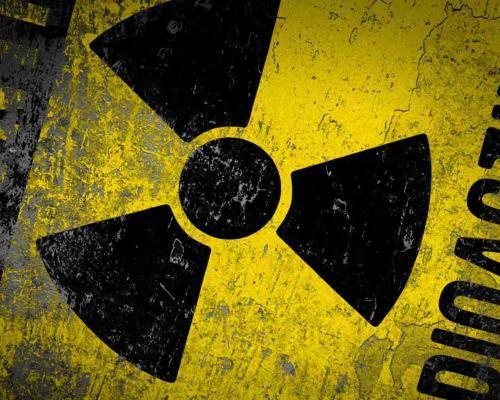